PEP, PrEP, and TasP
PEP, PrEP & TASP
Objectives
At the end of this unit participants will be able to: 
Understand what PrEP is, who it is for, and how it is paid for
Understand what PEP is, who it is for, and how it is paid for
Understand what TasP is and who it is for 
Understand the concept of U = U
[Speaker Notes: Review objectives.]
PEP, PrEP & TasP
What is PEP?
PEP: Post-exposure prophylaxis
PEP consists of an HIV regimen (raltegravir (Isentress) and Truvada)
PEP is taken within 24 to 72 hours of being possibly exposed to HIV
Once prescribed, must be taken for 28 days
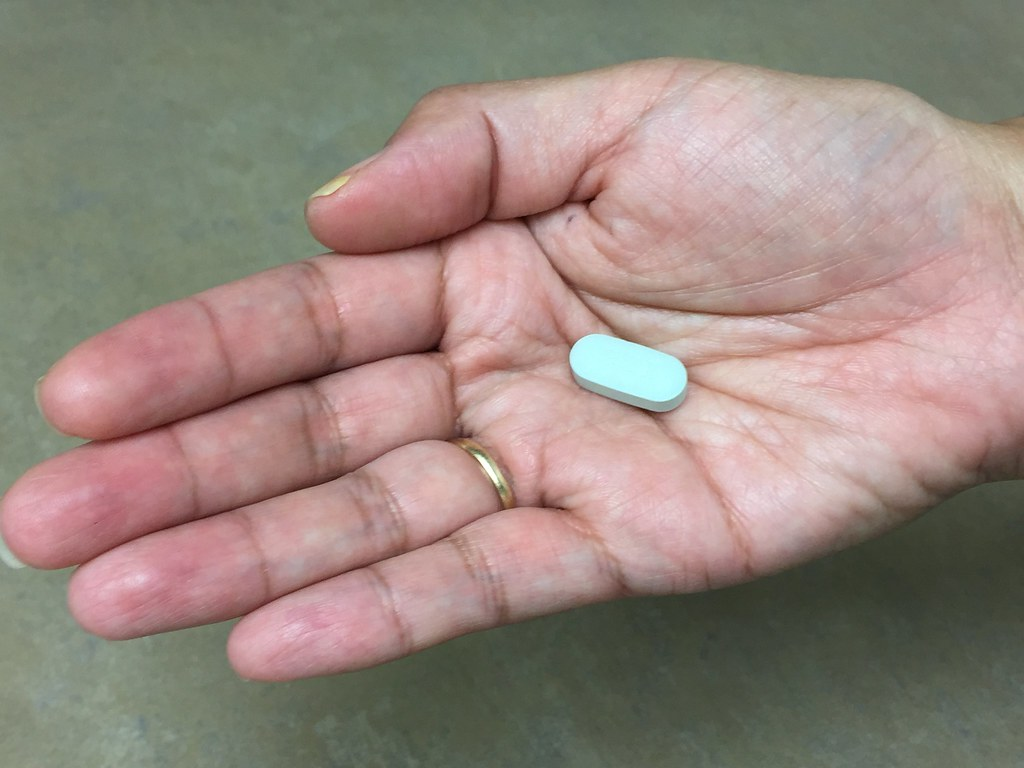 [Speaker Notes: Ask the question, take responses from participants, then review the slide.]
PEP, PrEP & TasP
When Should PEP Be Taken?
If the condom broke and you’re unaware of your partner’s status
If you shared needles and works to prepare drugs (cotton balls, cookers, or water)
If you’ve been sexually assaulted
Health care workers – needle stick from drawing blood from someone with HIV
PEP should only be used in an emergency situation
[Speaker Notes: Ask the question, take responses from participants, then review the slide.]
PEP, PrEP & TasP
Is PEP Free?
Every state is different; refer to your public health department and check with health care provider. Your health care provider may help you find a medication assistance program run by PEP manufacturers

For example, in Los Angeles County PEP is covered under Medi-Cal (Medicaid) and some private insurance
[Speaker Notes: Ask the question, take responses from participants, and engage in a discussion about where their clients can receive this service at no cost.]
PEP, PrEP & TasP
What is PrEP?
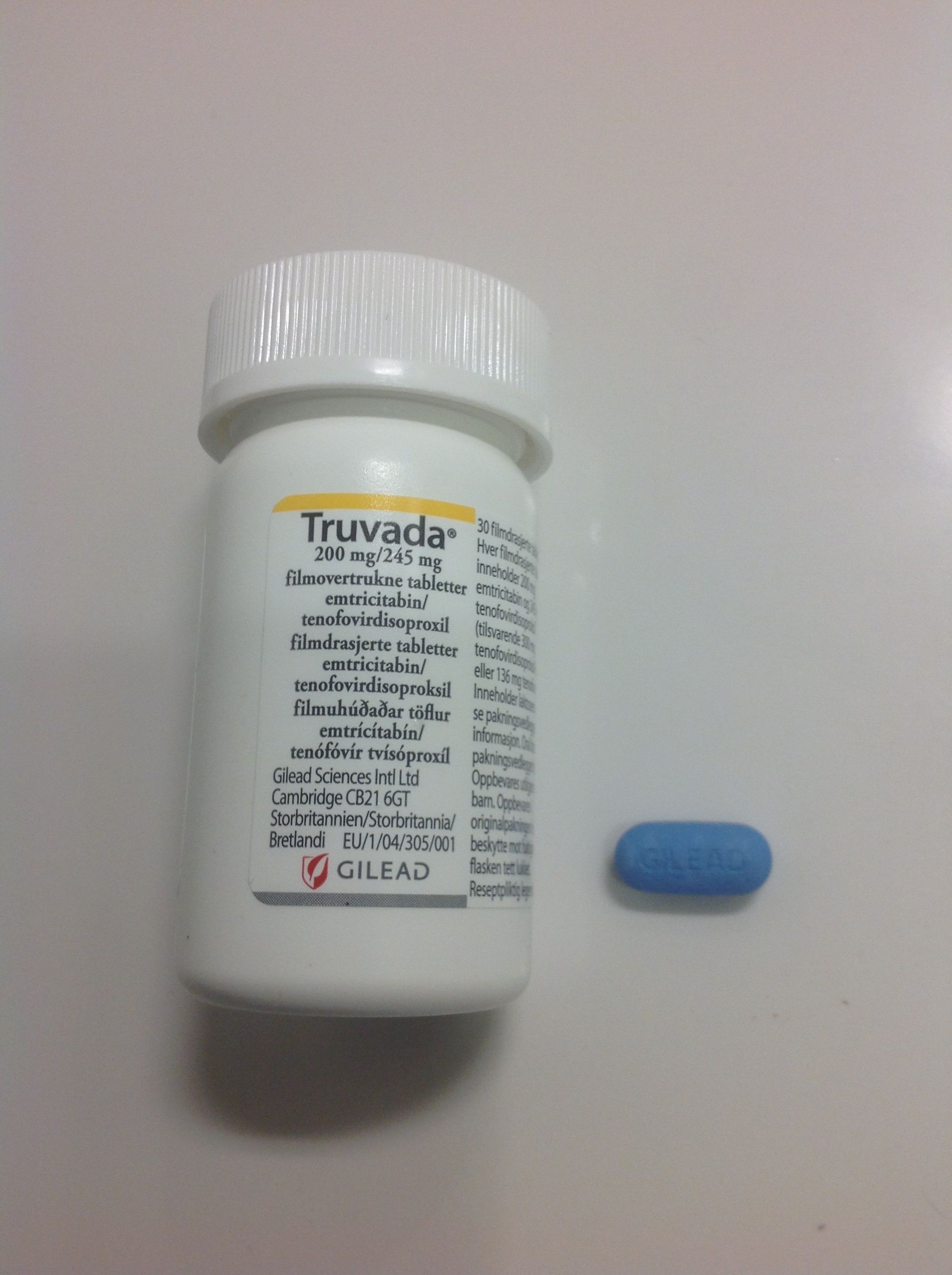 Pre-exposure Prophylaxis
A once-a-day pill called Truvada (tenofovir and emtricitabine)
Can reduce a person’s risk of acquiring HIV
Can also stop from HIV from spreading throughout a person’s body
[Speaker Notes: Ask the question, take responses from participants, and then review the slide.]
PEP, PrEP & TasP
What is PrEP? (continued)
A 96% chance of not acquiring HIV from sexual contact
Among individuals who inject drugs there’s a 70% of reducing acquisition of HIV
Should be taken along with using condoms
Provides maximum protection when taken daily for 7 days after engaging in anal sex; 20 days of maximum protection when taken daily vaginal sex or if a person is engaging in injection drug use
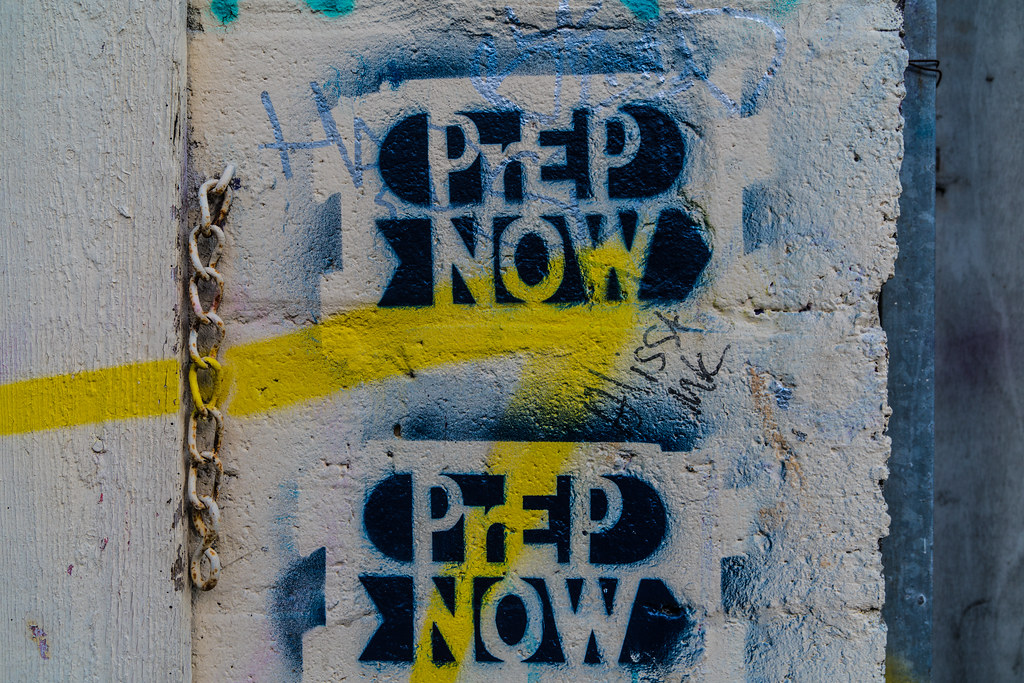 [Speaker Notes: Review the slide.]
PEP, PrEP & TasP
Who is recommended to take PrEP?
PrEP is geared towards individuals who are HIV negative
If you’re a heterosexual or gay/bisexual person in a relationship with someone who is HIV positive
Have multiple partners (gay/bisexual or straight) whose HIV status aren’t known
Engaging in unprotected anal sex
Newly diagnosed with an STD
If a person inject drugs, share needles
Recently entered into a drug program

Women who are pregnant or thinking about becoming pregnant should consult with their health care provider.
[Speaker Notes: Ask participants why can’t everyone take PreP? Take responses from participants, then review the slide.]
PEP, PrEP & TasP
Is PrEP Free?
Medicaid covers PrEP at no cost
Private insurance companies cover PrEP with pre-authorization (client has to pay their co-pays)
Programs such as Gilead Advancing Access (covers co-payments, deductibles, and co-insurance) Patient Access Network (covers co-payments, co-insurance and deductibles) and Patient Advocate Foundation (covers only co-payments)

Resource: https://www.nastad.org/prepcost-resources/prep-assistance-programs
[Speaker Notes: Ask the question, take responses from participants, and then review the slide.]
PEP, PrEP & TasP
Treatment as Prevention (TasP)
Treatment as Prevention is another form of prevention for people who are HIV positive.

According to a study called HPTN 052, when they’re adherent to their meds with an undetectable viral load and high T-cell count, people who are HIV positive have a 96% chance of not transmitting the virus to their partner and/or partners, which in turn keeps the community viral load undetectable. When clients understand how HIV treatment works in their bodies it positions them to be accountable to themselves, their partners and the community as a whole.
Source: HPTN 052 Study. hptn.org/research/studies/hptn052; Centers for Disease Control and Prevention (CDC). Prevention is Care campaign, https://www.cdc.gov/stophivtogether/campaigns/prevention-is-care/index.html.
[Speaker Notes: Ask participants if they have ever heard of Treatment as Prevention. Take responses from participants and then review the slide.]
PEP, PrEP & TasP
What is U = U?
U = U Means undetectable viral load equals untransmittable HIV.
This allows people with HIV to not worry about transmitting the virus.
It helps to reduce HIV stigma, fear, and shame.
This is also a prevention strategy that is referred to as Treatment as Prevention (TasP).
It opens up the possibilities of having children without going through alternative means of conceiving.
It encourages people to start and stay on treatment.
[Speaker Notes: Ask the question, take responses from participants, and then review the slide.]
ACTIVITY: Game Time!
[Speaker Notes: Give the game instructions: Each team will have a call bell to ring when they know the answer. The first team to ring the bell-gets a chance to answer the question. If the team get the correct response, they get 1 point.  If the team that rings the bell doesn’t get the correct answer, allow for the other team to answer. If neither team gets the correct answer, the facilitator will provide the answer. Record the correct answers and team points on a flip chart sheet.]
PEP, PrEP & TasP
Question
What does PEP stand for?
[Speaker Notes: Read the question and allow teams to ring in.]
PEP, PrEP & TasP
Answer
Post-exposure prophylaxis
[Speaker Notes: Review the answer with participants and clarify any confusion.]
PEP, PrEP & TasP
Question
True or False: Treatment as Prevention is a form of prevention for people who are HIV negative.
[Speaker Notes: Read the question and allow teams to ring in.]
PEP, PrEP & TasP
Answer
FALSE: Treatment as Prevention is used to prevent transmission from a person with HIV.
[Speaker Notes: Review the answer with participants and clarify any confusion.]
PEP, PrEP & TasP
Question
TRUE OR FALSE: If a person take PreP as prescribed, they have a 90% chance of not acquiring HIV.
[Speaker Notes: Read the question and allow teams to ring in.]
PEP, PrEP & TasP
Answer
TRUE: When a person who is HIV negative takes PrEP as prescribed it lowers the risk of acquisition of HIV by 90%.
[Speaker Notes: Review the answer with participants and clarify any confusion.]
PEP, PrEP & TasP
Question
For prevention, what can be taken along with using condoms?
[Speaker Notes: Read the question and allow teams to ring in.]
PEP, PrEP & TasP
Answer
PrEP can be taken along with the use of condoms.
[Speaker Notes: Review the answer with participants and clarify any confusion.]
PEP, PrEP & TasP
Question
When a person with HIV is adherent to their meds, and has an undetectable viral load and high T-cells, what happens?
[Speaker Notes: Read the question and allow teams to ring in.]
PEP, PrEP & TasP
Answer
They have a 96% chance of not transmitting the virus to their partner(s).
[Speaker Notes: Review the answer with participants and clarify any confusion.]
PEP, PrEP & TasP
Question
Is PrEP free?
[Speaker Notes: Read the question and allow teams to ring in.]
PEP, PrEP & TasP
Answer
Medicaid usually covers it for those who are covered under that insurance. Private insurance companies cover PrEP with pre-authorization (client has to pay their co-pays).
Programs are available like Gilead Advancing Access (cover co-payments, deductibles, and co-insurance), the Patient Access Network (cover co-payments, co-insurance and deductibles) and the Patient Advocate Foundation (covers only co-payments).
[Speaker Notes: Review the answer with participants and clarify any confusion.]
PEP, PrEP & TasP
Question
What regimen has to be taken within 24 to 72 hours of being possibly exposed to HIV in order to prevent infection?
[Speaker Notes: Read the question and allow teams to ring in.]
PEP, PrEP & TasP
Answer
Post-exposure prophylaxis (PEP)
[Speaker Notes: Review the answer with participants and clarify any confusion.]
PEP, PrEP & TasP
Question
Name three times when PEP should be taken?
[Speaker Notes: Read the question and allow teams to ring in.]
PEP, PrEP & TasP
Answer
If the condom broke and you’re unaware of your partner’s status
If you’ve shared needles and “works” to prepare drugs (cotton balls, cookers, or water)
If you’ve been sexually assaulted
[Speaker Notes: Review the answer with participants and clarify any confusion.]
PEP, PrEP & TasP
Question
What does TasP stand for?
[Speaker Notes: Read the question and allow teams to ring in.]
PEP, PrEP & TasP
Answer
Treatment as prevention
[Speaker Notes: Review the answer with participants and clarify any confusion.
Add up points for the game and award small prizes to the winning team!]
PEP, PrEP & TasP
Resources
Project Inform PrEP Navigation Bootcamp 
https://www.projectinform.org/wp-content/uploads/2018/08/Slides-SOA-PrEP-Summit.pdf
Centers for Disease Control (CDC) resources on HIV/AIDS and PEP, PrEP
https://www.cdc.gov/hiv/ 
https://www.cdc.gov/hiv/basics/prep.html
https://www.cdc.gov/hiv/basics/pep.html
https://www.thewellproject.org/hiv-information/prep-women
Prevention Access Campaign
www.preventionaccess.org/ 
Medication Assistance Programs
https://www.nastad.org/prepcost-resources/prep-assistance-programs
[Speaker Notes: Thank participants and mention additional resources.]